Social Studies Content-Specific Considerations for Unfinished LearningOffice of Instruction, Assessment, & Curriculum
Kamlyn Keith, Assessment Specialist
Dr. Steven LaBounty-McNair, Education Specialist
[Speaker Notes: This slide deck is designed for you to use with your local teams as you prepare for 2020-21 reopening and history & social studies instruction. It is designed to accompany the HSS guidance: http://media.ride.ri.gov/EEIE/GuidanceSY20-21/CurrInstAssessReopeningGuidanceSY20-21-ALL.pdf (See pp. 20-23 for HSS-specific guidance). You are welcome to revise and use locally as you see fit. Reach out to RIHSSAC@ride.ri.gov with any questions about the content in this presentation.]
Intended Outcomes
RI GSEs: Looking Ahead to 2020-21
Back to School RI: Key Guidance Documents
Be sure to review your LEA’s reopening plan for more detailed information about instructional delivery in each phase.
[Speaker Notes: Guidance documents can be found at: https://www.ride.ri.gov/InsideRIDE/AdditionalInformation/Covid19.aspx (Share in Zoom chat) or www.ride.ri.gov/PlanningForSY2020-2021]
Norms for Distance Learning
Building strong relationships and establishing student-created norms sets the stage for high expectations and an equitable culture, regardless of the mode of instructional delivery. 

What strategies support the co-construction of norms in varied environments, particularly distance learning?
What norms represent best practices for teachers and students in distance learning environments?
How can norms help support different populations of students when providing distance learning?
What realities of distance working and learning need to be acknowledged both when developing and engaging with norms?
[Speaker Notes: Pages 3-10 in this guidance document outline the framework for instructional delivery both in-person and from a distance. Likely, you will teach through synchronous and asynchronous at some point in 2020-21. Knowing this, it is critical to work with your students to set norms, and expectations, so that as the instructional delivery might change throughout the year, instruction is minimally disrupted to promote students’ access to and engagement with grade-level content.]
Best Practices for Social Studies
[Speaker Notes: Social Studies-specific information is found in the guidance document on pp. 20-23. The vision for this guidance lays out the silver-lining of flexibility the grade-span structure of the GSEs. Unlike other content areas, the unfinished learning from the prior year may not interrupt students’ progress to the same degree. However, to ensure momentum with the development of students’ skills and dispositions in the discipline, we have put forward the following best practices, which we’ll discuss further in the following slides: [READ SLIDE].

It’s also helpful to note that on page 23, we have provided a list of resources for you to consider in your planning. While not exhaustive, we hope it provides enough focus and direction to support teachers in their initial planning for the scope and sequence of their respective courses this year.]
When and how often will you collaborate with grade-level colleagues to understand prioritized content and opportunities for interdisciplinary skill & content development?

When and how often will you work with colleagues in your grade span to think about the content ‘vertically’?

How will you use this information to iterate on your local scope and sequence?
Collaborateensure social studies has sufficient/equitable time provided regardless of classroom, hybrid, or distance learning methods
[Speaker Notes: The risk of condensing core content into literacy and math is the loss of discipline specific skills and knowledge that are not a direct focus through literacy and math instruction.
Avoid the urge to address deep and broad content in a shorter period of instructional time.
Discuss with educators the content to prioritize for this year. Take into consideration unfinished content from the prior year if it was prerequisite to this year’s necessary knowledge and skills.]
Based on adjustments to your scope and sequence, how have you crafted essential questions to drive students’ learning?

Where are there opportunities to go deeper with content, across multiple domains, to provide students with ample time and support to meet the intended learning outcomes?

How – and where – are you adjusting instructional strategies away from isolated tasks toward increasing students’ agency & application of their learning?
Prioritizeage-appropriate development of historical thinking skills, civic dispositions, and student agency
[Speaker Notes: Focus on key themes or essential questions (both current and throughout history) to tap into students’ curiosity and support making connections.
Increase student agency in learning (e.g., ‘acting like a historian’, media literacy skills, synthesizing learning to solve real-world scenarios) in age-appropriate ways.]
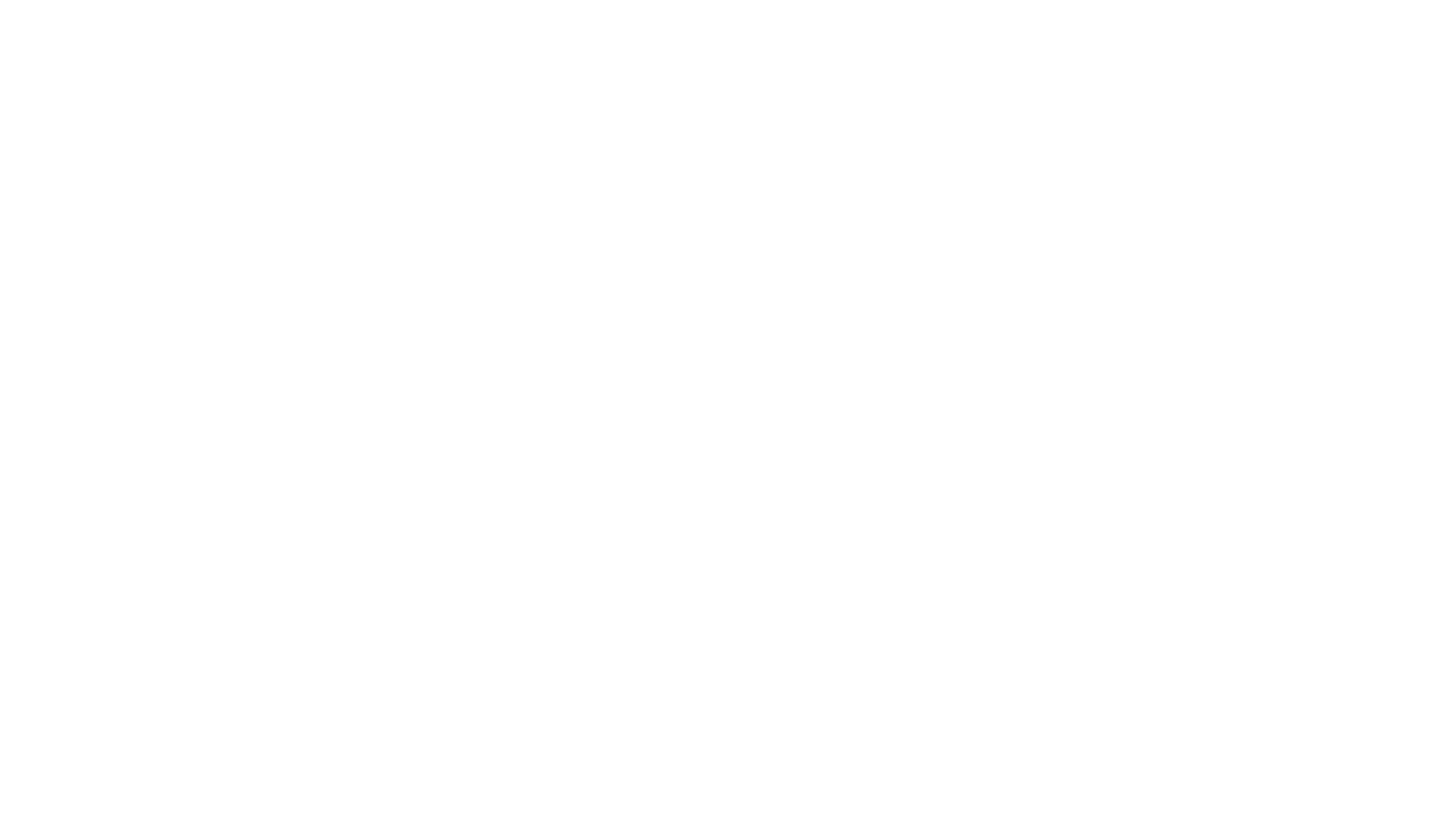 How has distance learning adjusted your overall planning process? How have you adjusted your approach to delivering instruction?

How are you intentionally using assessments to drive your planning in remote learning environments?

In what ways have you increased support for students’ use of primary & secondary sources with increased independence?

How are students not just finding information, but applying their learning across multiple domains and contexts in remote learning environments?
Plan   approach that utilizes instructional strategies centered in engagement with (rather than dissemination of) information, and which can seamlessly transition from classroom to remote learning
[Speaker Notes: Social studies content and skills are reinforced by instructional strategies utilizing hands-on engagement (e.g., project-based learning, group work, community engagement, field trips, classroom guests) – which may be more difficult in distance learning or during times of transition.
Build students’ content knowledge through engagement with primary or secondary sources that cover multiple perspectives on the same era, topic, event, or issue.]
Audit your materials: How accessible are your current instructional materials in multiple modes of delivery? Are they on grade-level? Are they reflective of students’ lived experiences and identities?

Procure new materials: What new instructional tools and materials are you using with students? Have you ensured accessibility before widely using? 

Plan for every student: Where are additional scaffolds needed to ensure that every student can access the grade-level content? What additional supports are needed to create an inclusive space where students engage with materials, and each other, in an intellectually and emotionally engaging way?
Reviewcurrent materials when planning in order to reflect on how engaging the materials are for students, how easily materials can be adapted for virtual use, and how sensitive the contents are to students’ social emotional learning needs during this time/content
[Speaker Notes: Finding and using materials that engage students is critical to ensuring learning continues regardless of location of instruction. Since approximately half of all social studies educators supplement or replace district-provided textbook materials with materials they find themselves, careful attention needs to be paid to the sources.
Social studies materials vary widely, and some may not be easily adaptable for use when transitioning to distance learning, so before introducing that content in the classroom, map as many resources as possible to age-appropriate virtual or online sources (e.g., interactive apps, modules, museum exhibits, virtual field trips, videoconferencing guests) and plan how to scaffold appropriately for vocabulary or other considerations.
In addition to being culturally responsive, materials chosen may need to be reviewed with a lens toward students’ social emotional learning needs and their experiences and hardships faced since the pandemic began – in particular for current events, given the media’s focus on emotionally draining topics. This also provokes the need to target critical literacy skills in a cultural time period where media are influenced by ideological positions.]
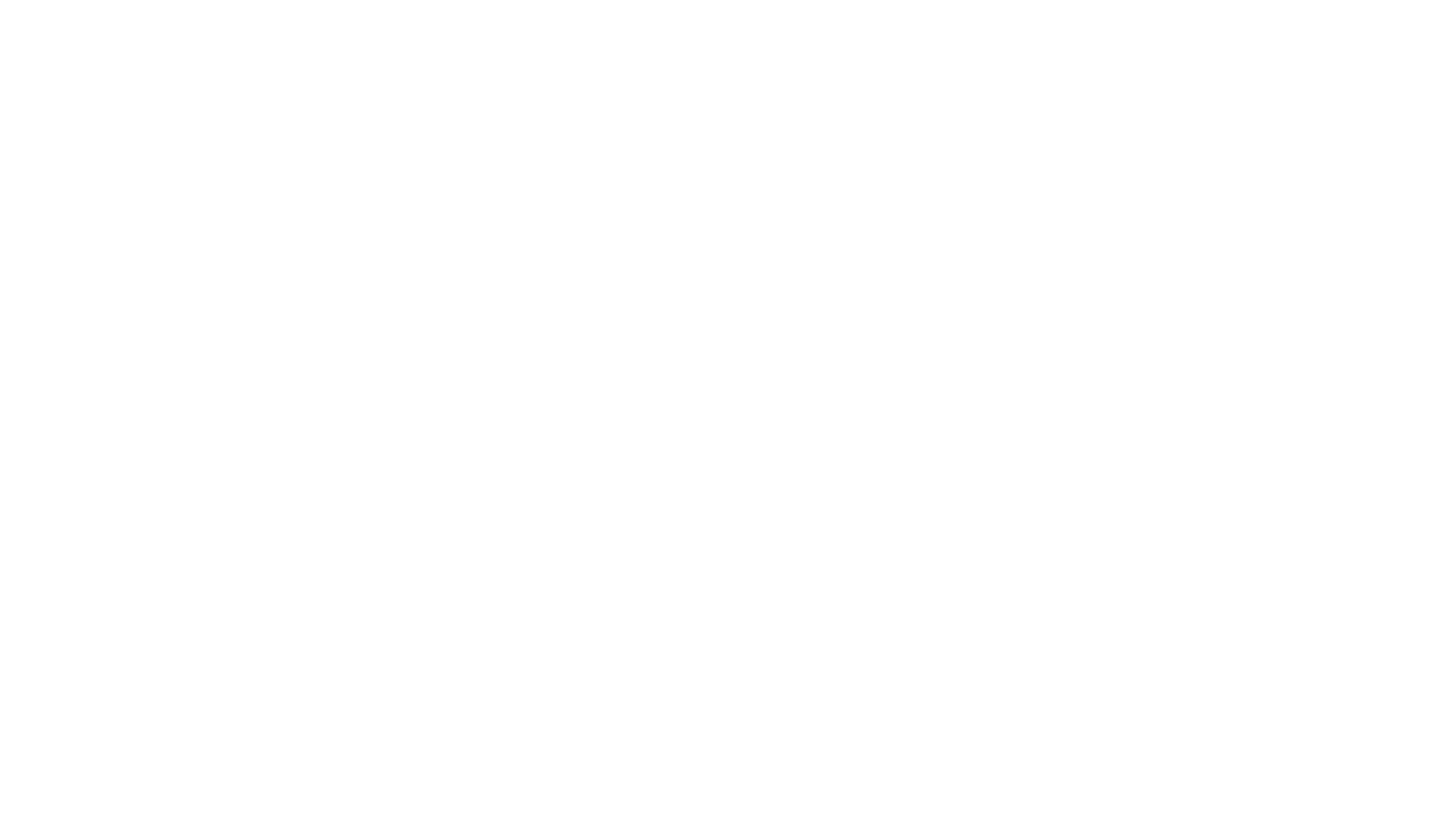 What instructional strategies can be used to provide contextualization of new content in cases of unfinished learning? 

What strategies and tools support educator-to-student and student-to-student engagement (especially at younger grades) – both in-person and for distance learning?

Consider the materials chosen to support instruction, particularly any online resources or apps. How often do the materials available drive instruction or choice of content coverage?

What familiar technology tools will be used in the classroom that can also be used during remote instruction? What are equitable alternatives in case the tools are not accessible to all students?
Make Available & Trainteachers in online tools that can be used in-person or remotely, and that support teachers’ effective instructional strategies for teaching social studies content
[Speaker Notes: Be particularly mindful in keeping resources or materials from driving instruction or choices of content coverage. Avoid sole utilization of asynchronous assignments or reliance upon third-party apps or videos to “teach” students. Social studies content requires contextualization and educator- and student-to-student engagement (especially at younger grades). Scaffolding may be necessary for resources that include unfamiliar vocabulary (particularly for differently-abled students or multilingual learners) or reference topics not part of students’ prior knowledge.
Test whether certain familiar technology tools used in the classroom can be used during remote instruction before introducing them to students (e.g., GIS mapping applications, economic or other simulations, high resolution media). Some tools may not be usable due to licensing or installation requirements, or else may burden students with low internet bandwidth or older computers or devices. Consider equitable alternatives when planning those units.]
How do you know when to adjust instruction to better engage and support students in learning?
How often and through which means (traditional or creative) do students demonstrate their learning?

How often are selected-response assessments used and for what purpose? When and for what purpose are other assessment types used?
Monitorstudents’ progress on grade-appropriate assignments, and adjust strategies and supports based on student results
[Speaker Notes: Resist the temptation to prioritize “fast results” when selecting or creating an assessment, instead of student demonstration of understanding of content.
Consider both traditional and creative means for students to demonstrate learning (e.g., quizzes, tests, graded activities, writing tasks or essays, artwork, poems, presentations, newspaper articles, web pages, podcasts, films, news briefings, documentaries, video testimonials, film reviews).]
Have you determined what types of assessments you will use to determine whether students met learning goals?
How do the assessments chosen serve curriculum and instruction? Does their administration respect and support instructional time?
Do the assessments align to the high-quality curriculum and the standards taught?
Are results analyzed within the context of the assessment’s purpose and its method of administration (in-person or remote)?
How can you work with colleagues in and beyond your grade level and content area to support student learning?
How, together, will you strategically address unfinished learning from the previous spring?
If using common assessments or tasks, discuss what students’ work tells you about what they are learning successfully, having challenges with, or missing entirely at an individual student, group, or classroom level.
Assessment
[Speaker Notes: Pages 28-31 in the guidance document provide a framework for assessment. This is a critical component to ensuring that student learning is driving instructional strategies, regardless of the mode of delivery. While you likely have already begun to do this, we encourage you and your teams (as applicable) to work through some of the following questions about your preparedness to address and respond to unfinished learning in the coming school year.]
Thank you!